Die Jahreszeiten
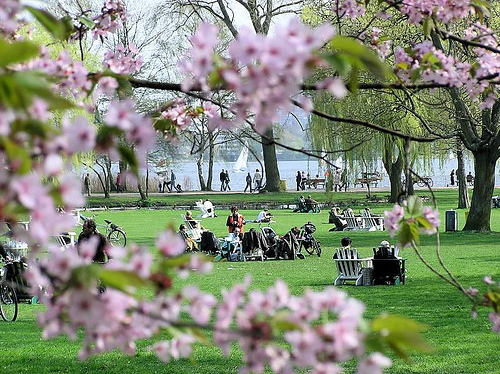 Der Frühling
Der Sommer
Der Herbst
Der Winter
Die Monate
Die Wochentage
Die Zeitangaben
Um     →     Uhrzeit

    Am     →      Tag

    Im      →       Monat/Jahreszeit
Die Tageszeiten
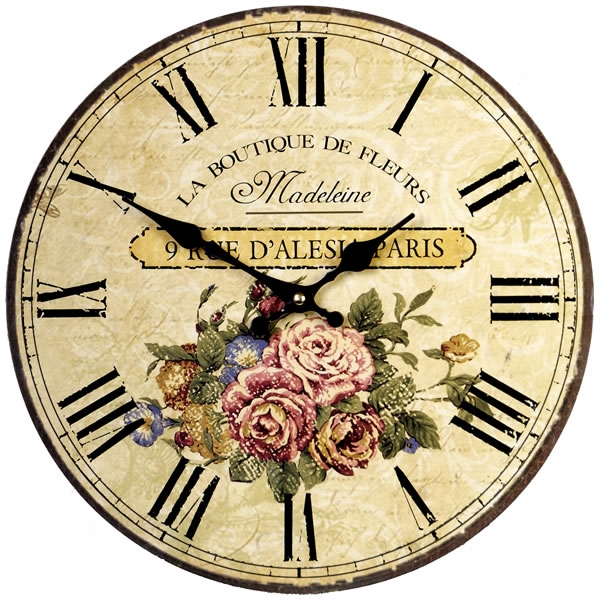